Алгоритм работы куратора педагогической аттестации в информационной системе «Электронное образование»: 0формление пакета документов аттестуемого педагога
Губайдуллина Л.Ш.
Инструктор по физкультуре
высшей квалификационной категории
МАДОУ «Детский сад № 203»
Создаем пакет аттестуемого педагога.
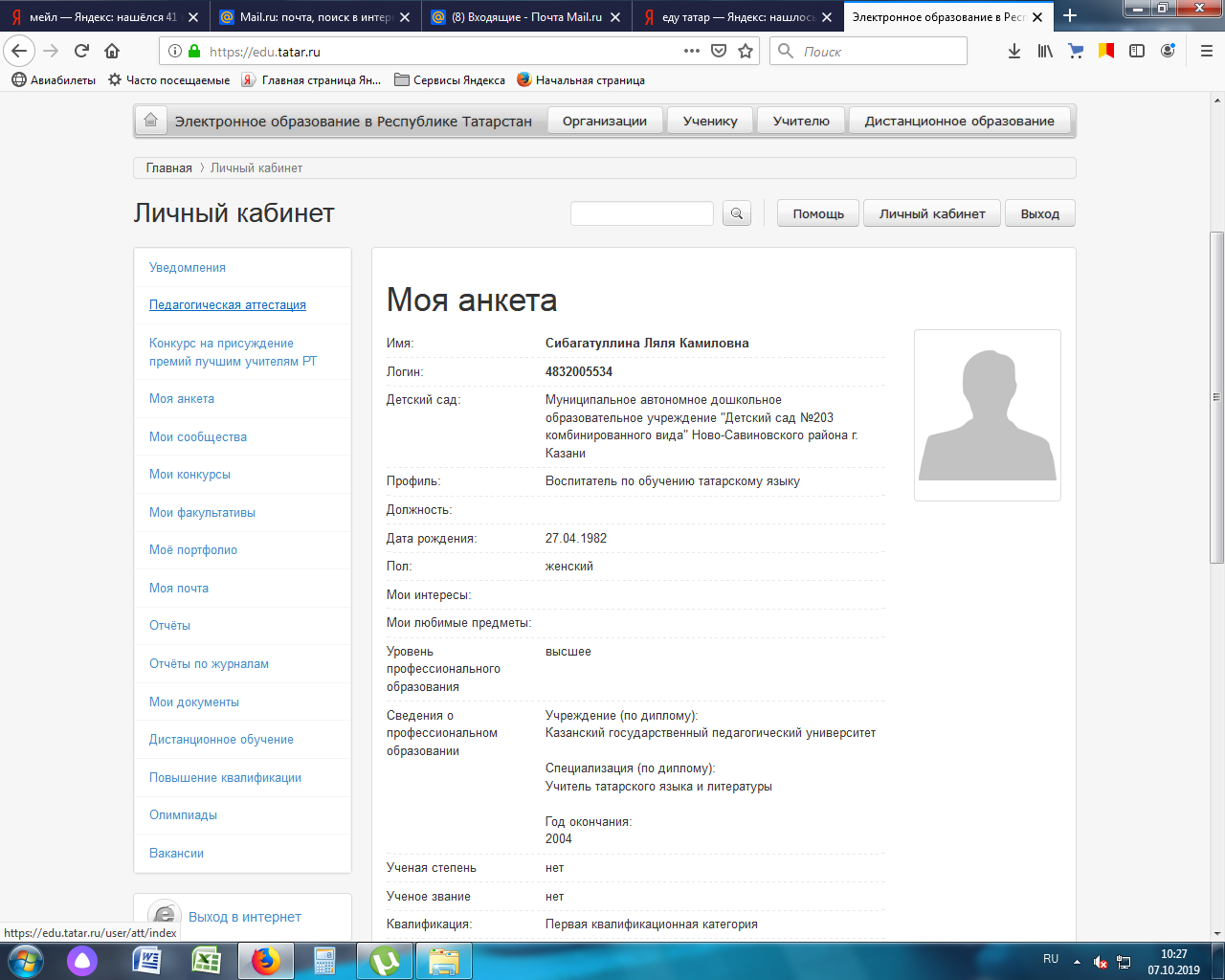 В разделе «педагогическая аттестация» формируем пакет документов
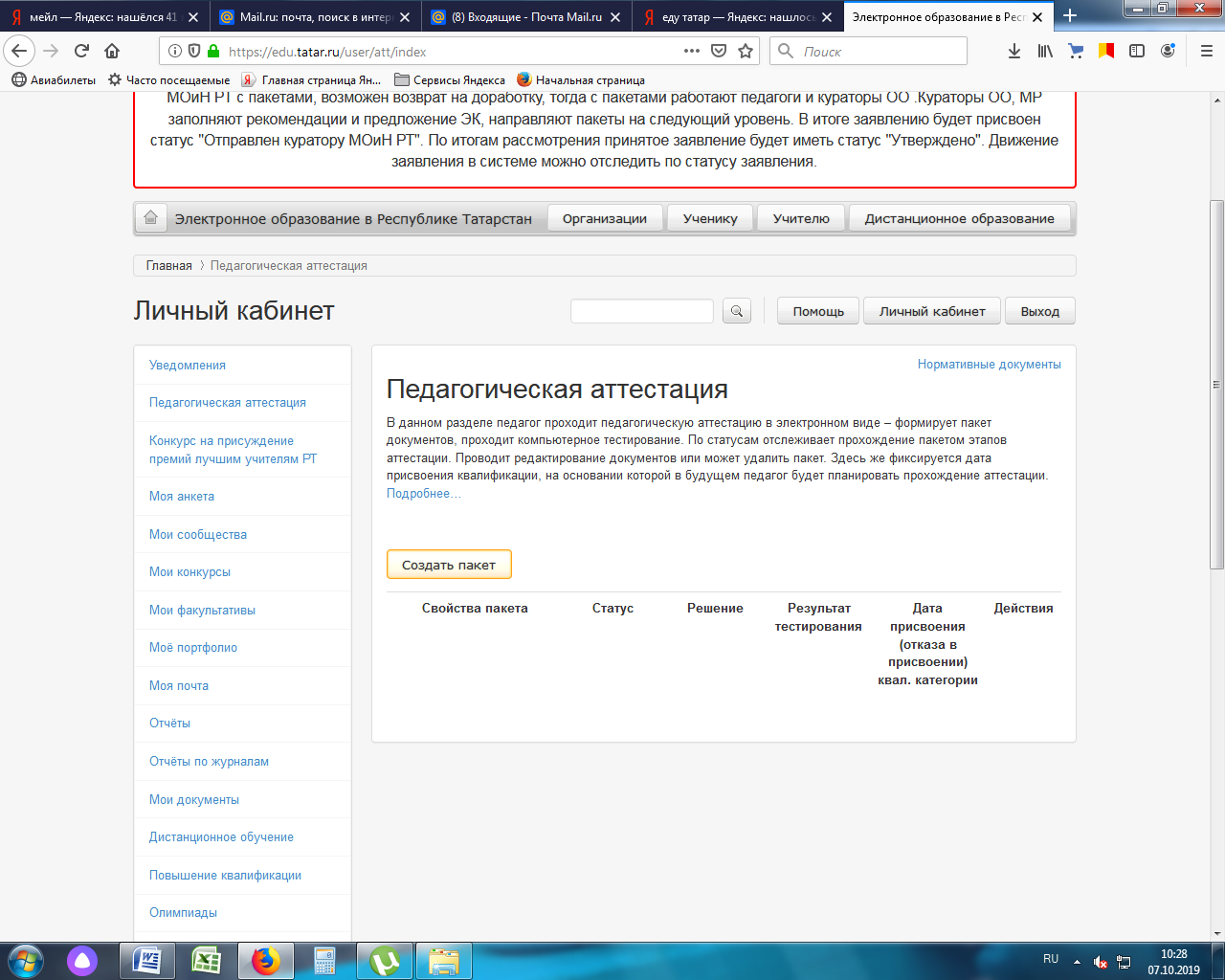 В пакете заполняем поля: желаемая категория, должность,
 предмет , специализация, льготный, тестирование.
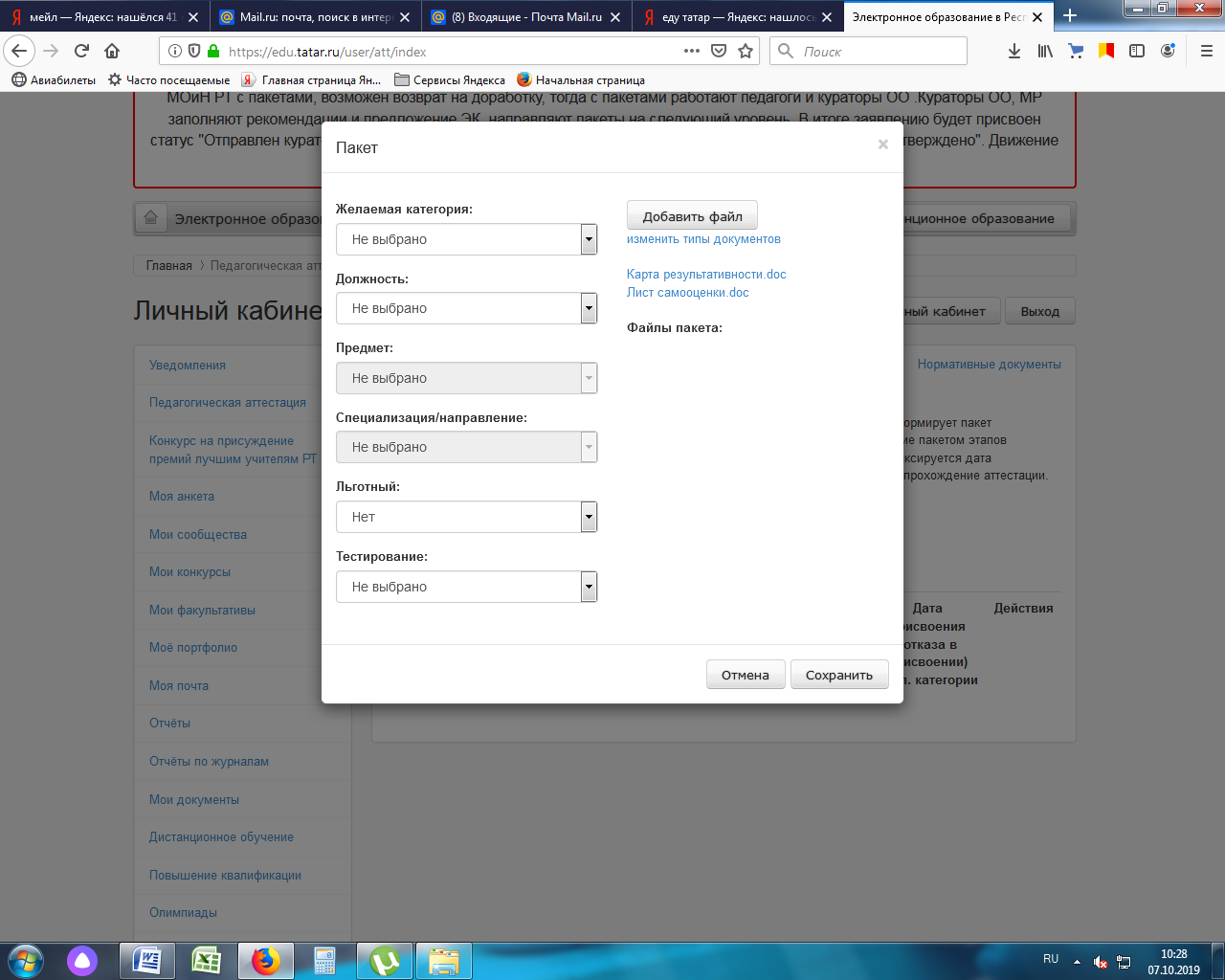 Документы для I квалификационной категории :
-заявление (заполняется в пакете)
карта результативности
- лист самооценки(для вновь аттестующихся педагогов)
Заполняем заявление
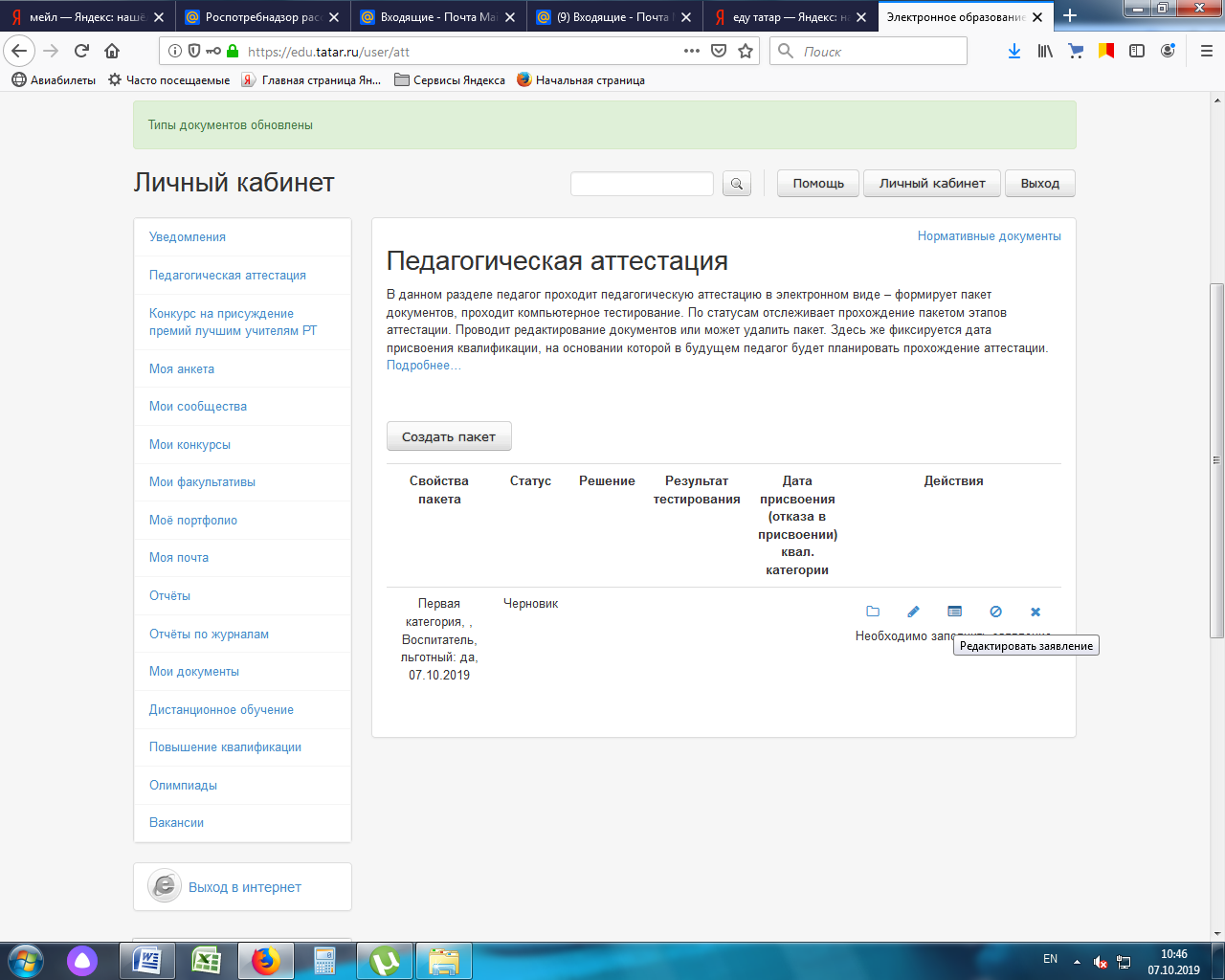 Вносим данные в пустые окна
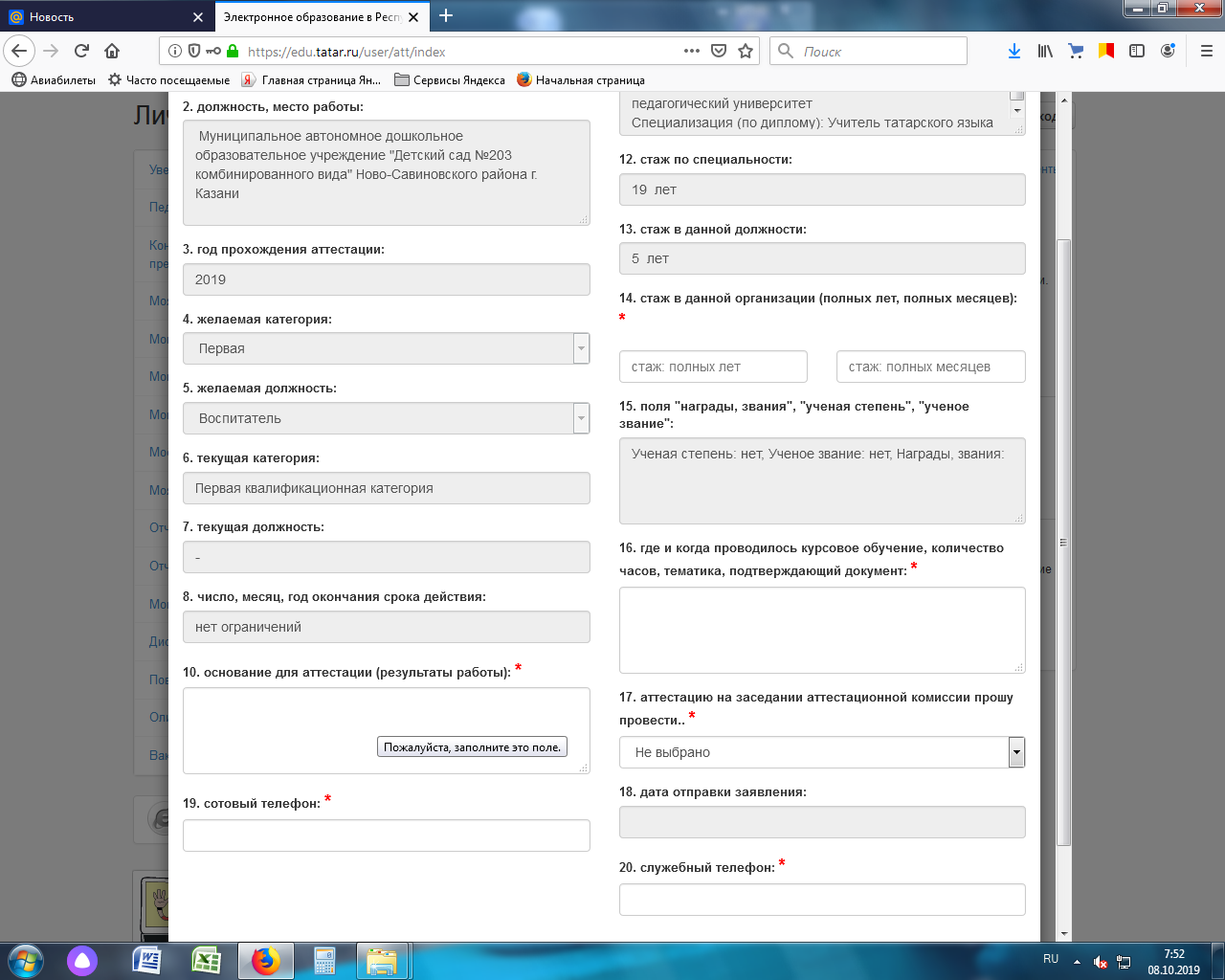 Прикрепляем 
карту результативности
Добавляем файл
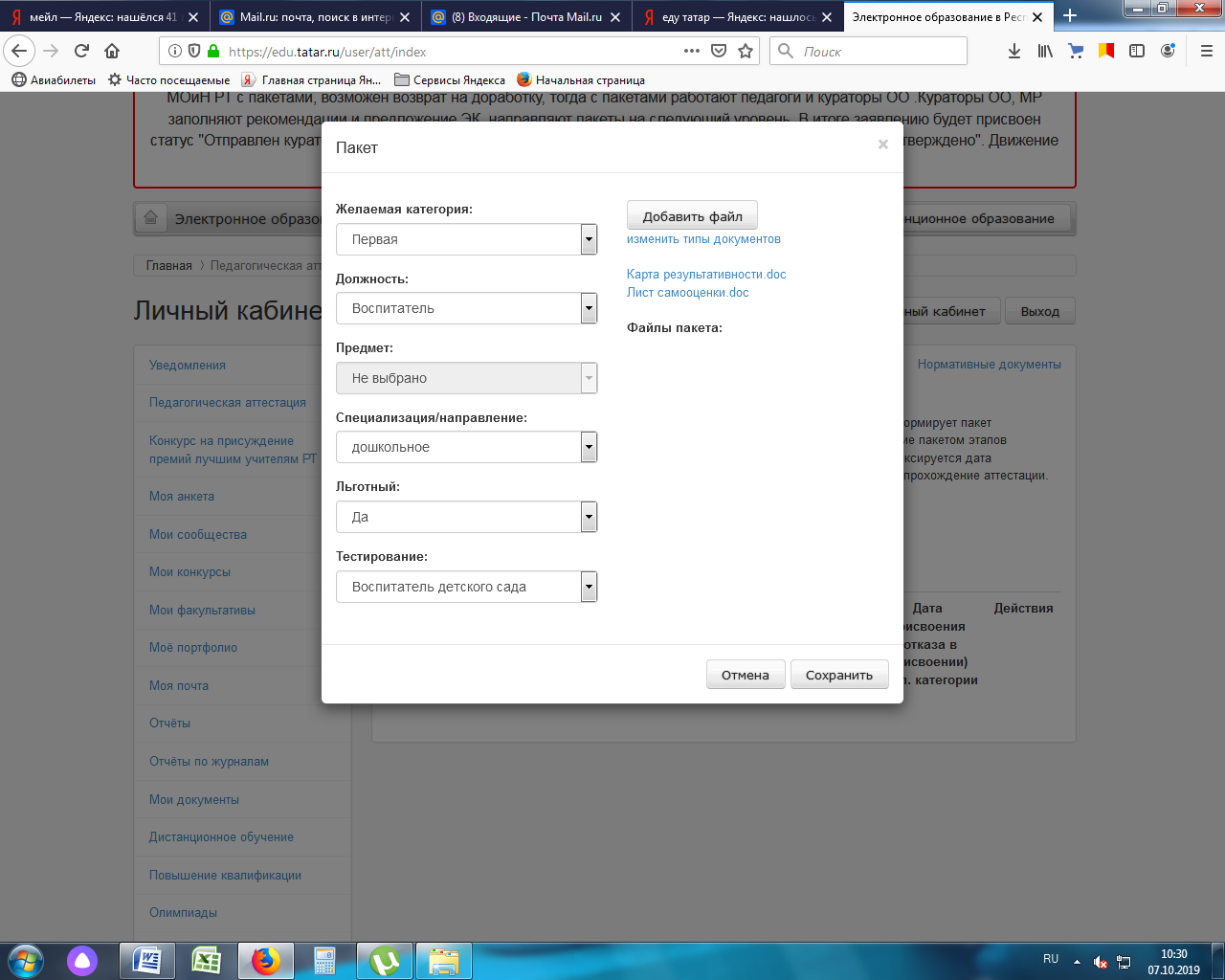 Загружаем файл в хранилище
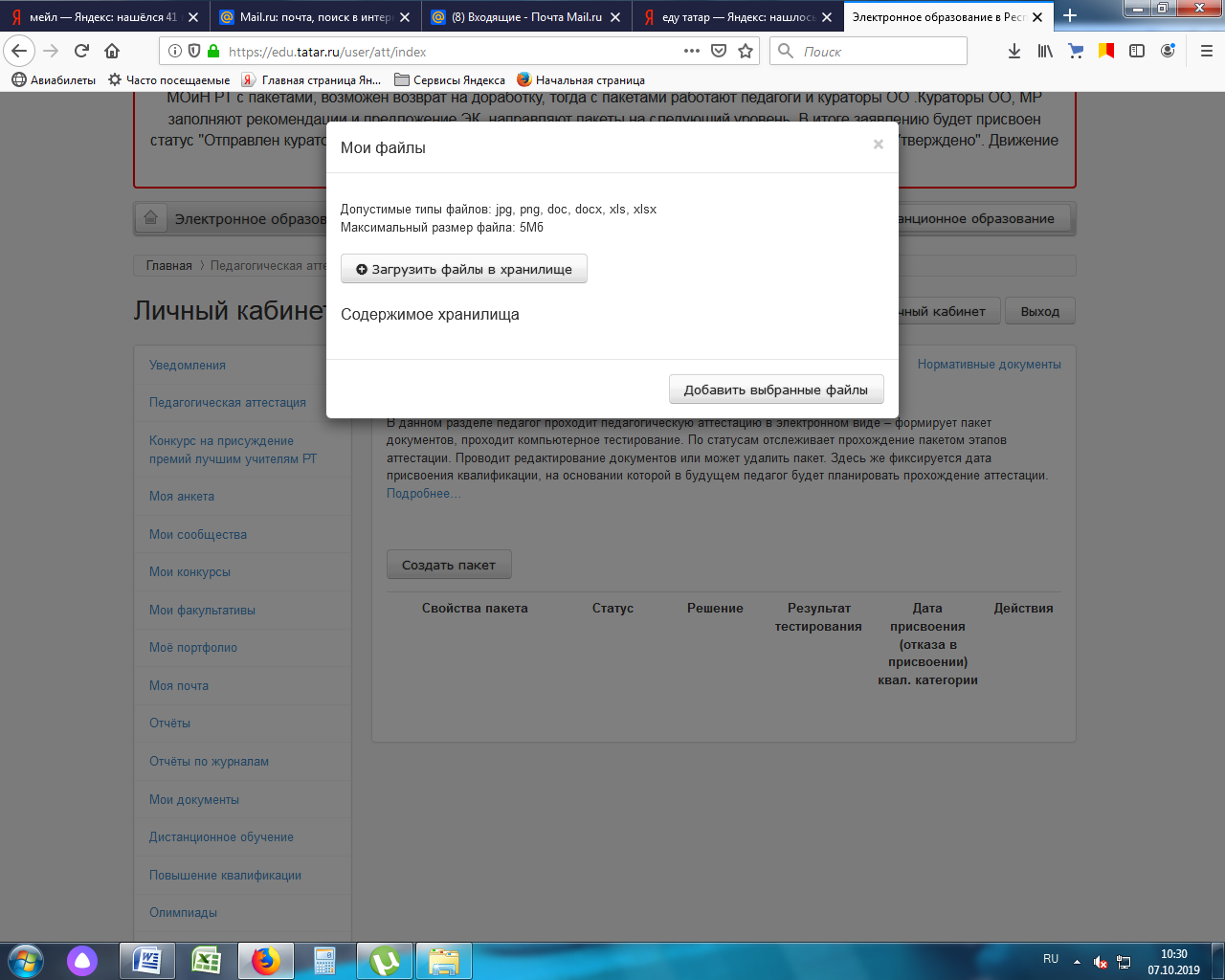 Добавляем выбранные файлы
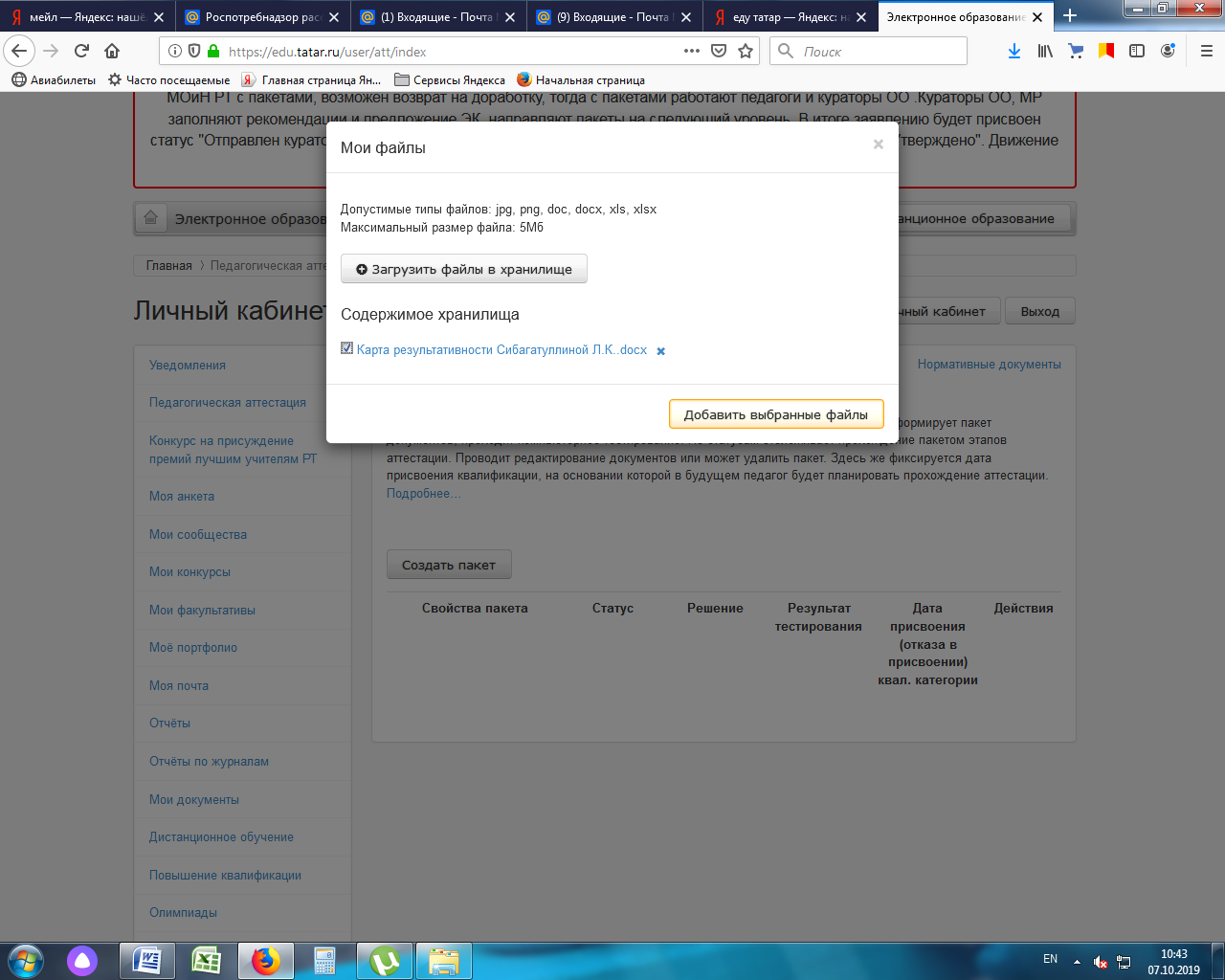 В пакете появляется документ «Карта результативности»
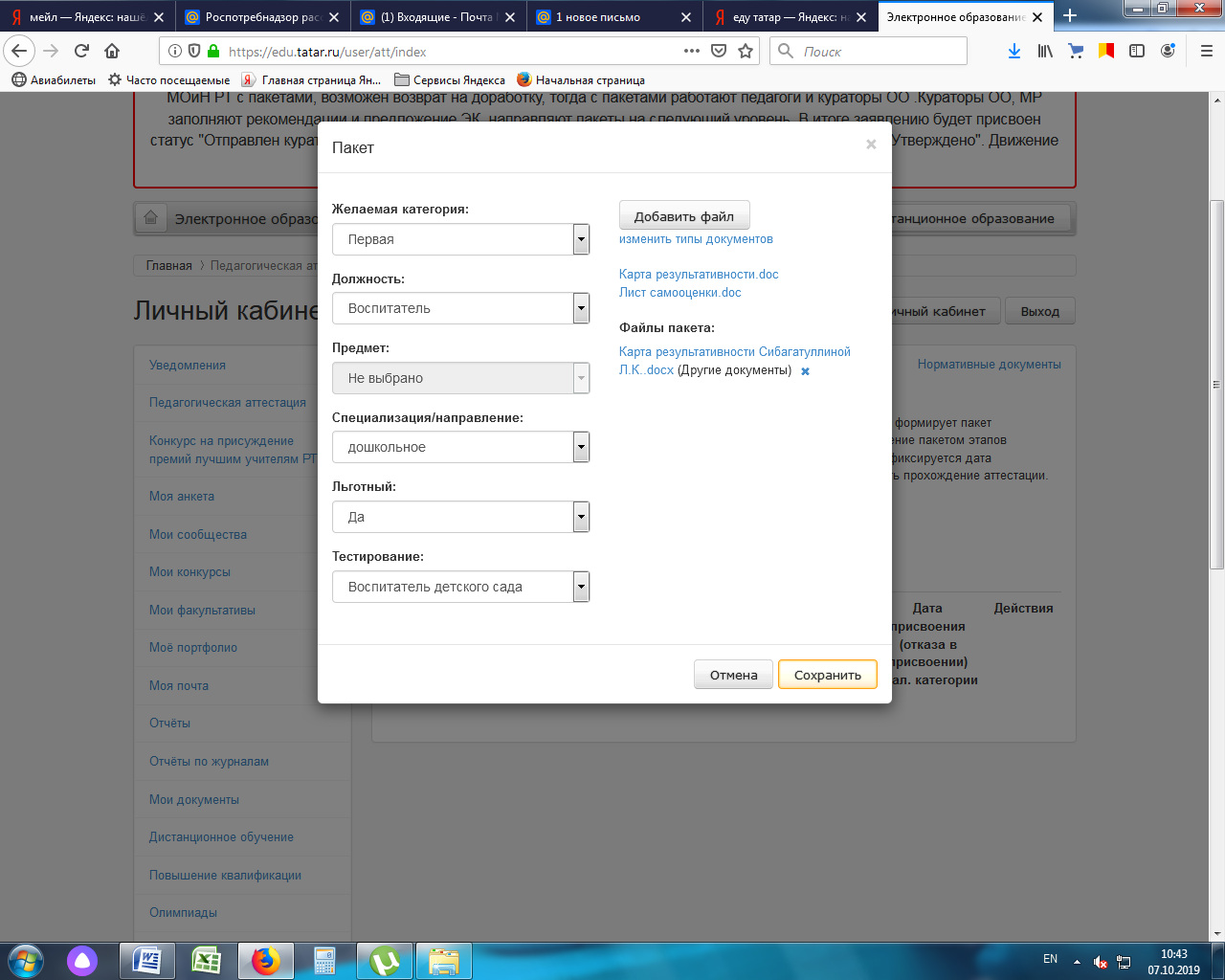 В пакете аттестуемого педагога  выходит пометка 
«Требуются 	документы»
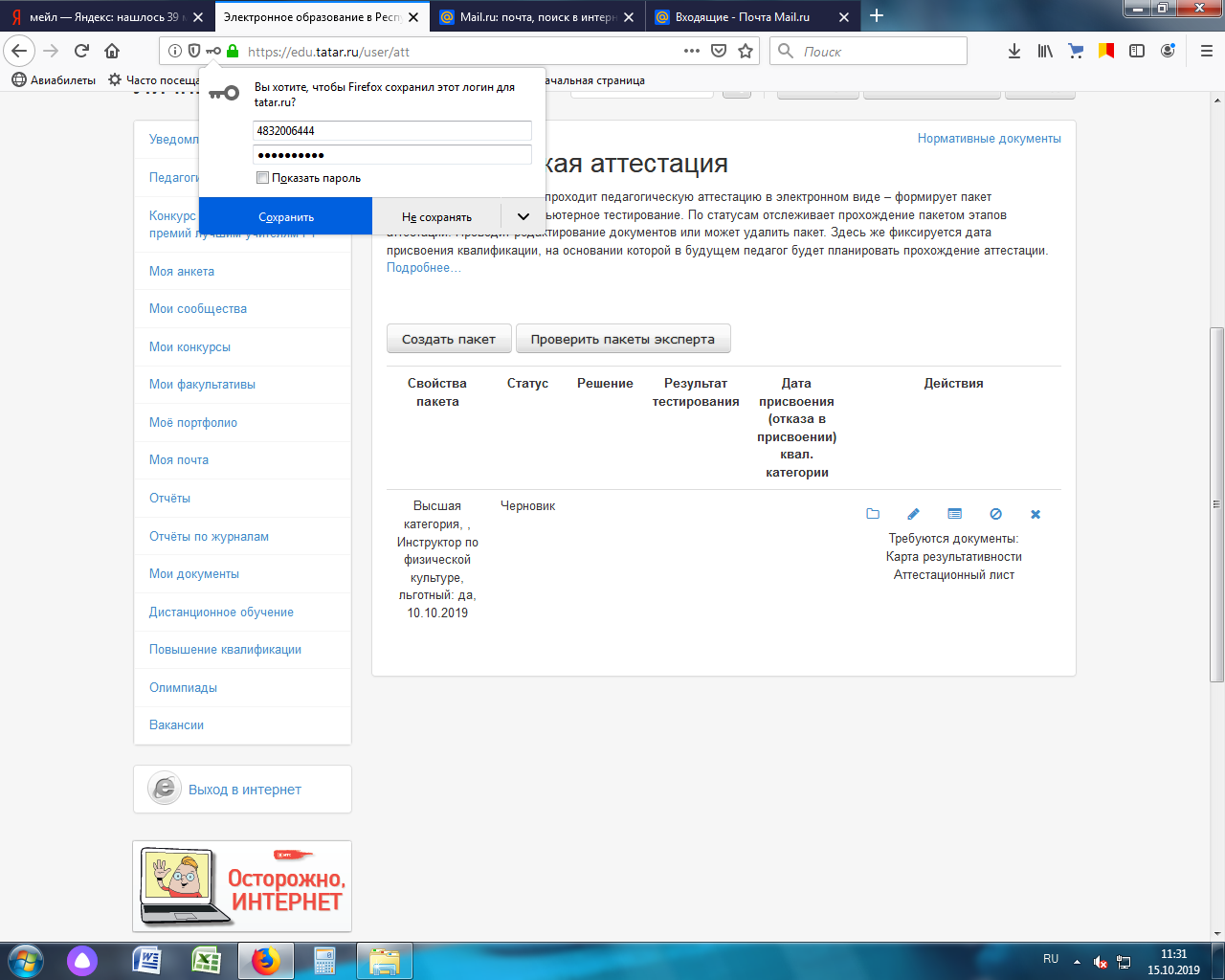 Из выпадающего окна  «Типы документов»  выбираем
 «Карта результативности»
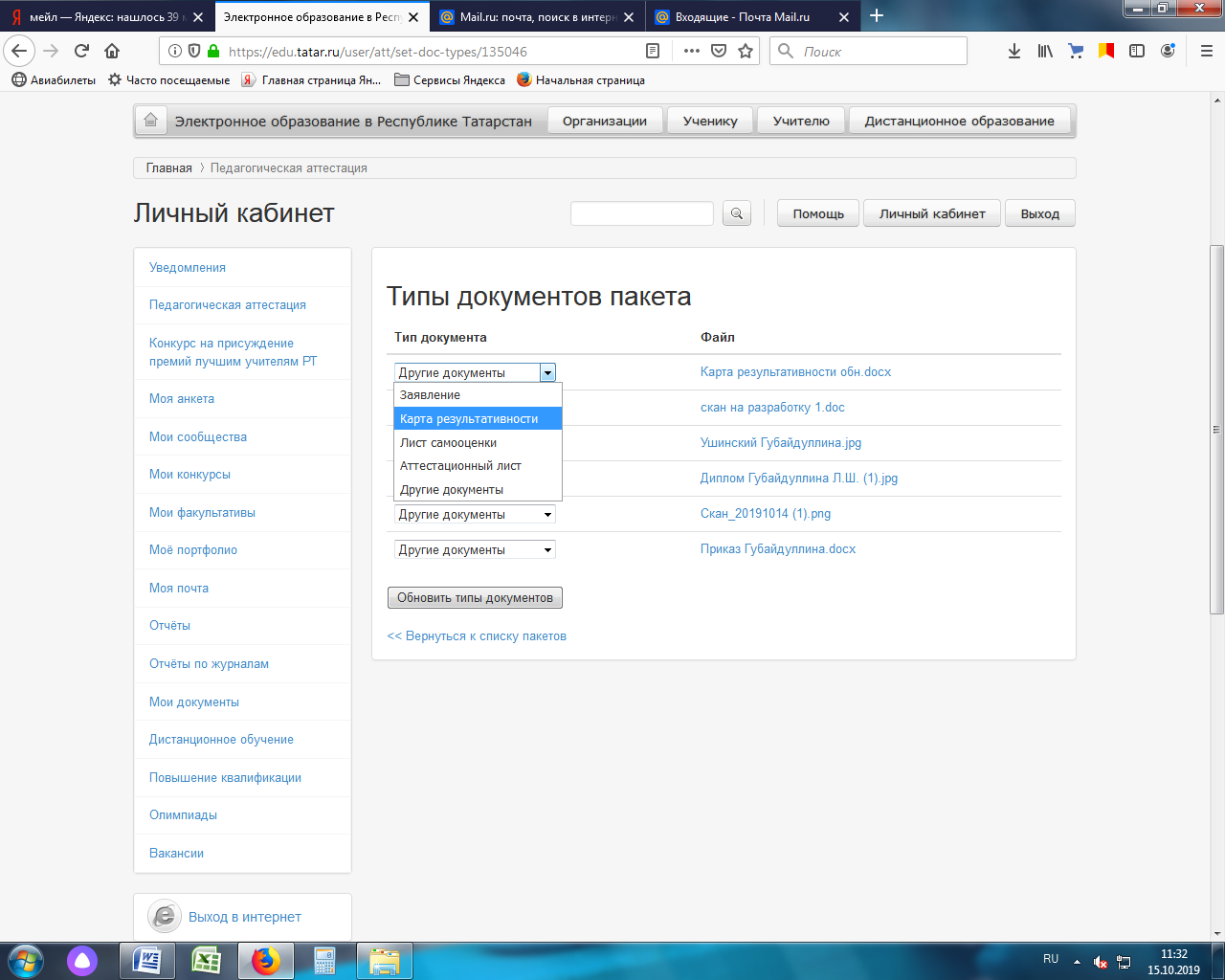 Меняем тип документа на необходимый
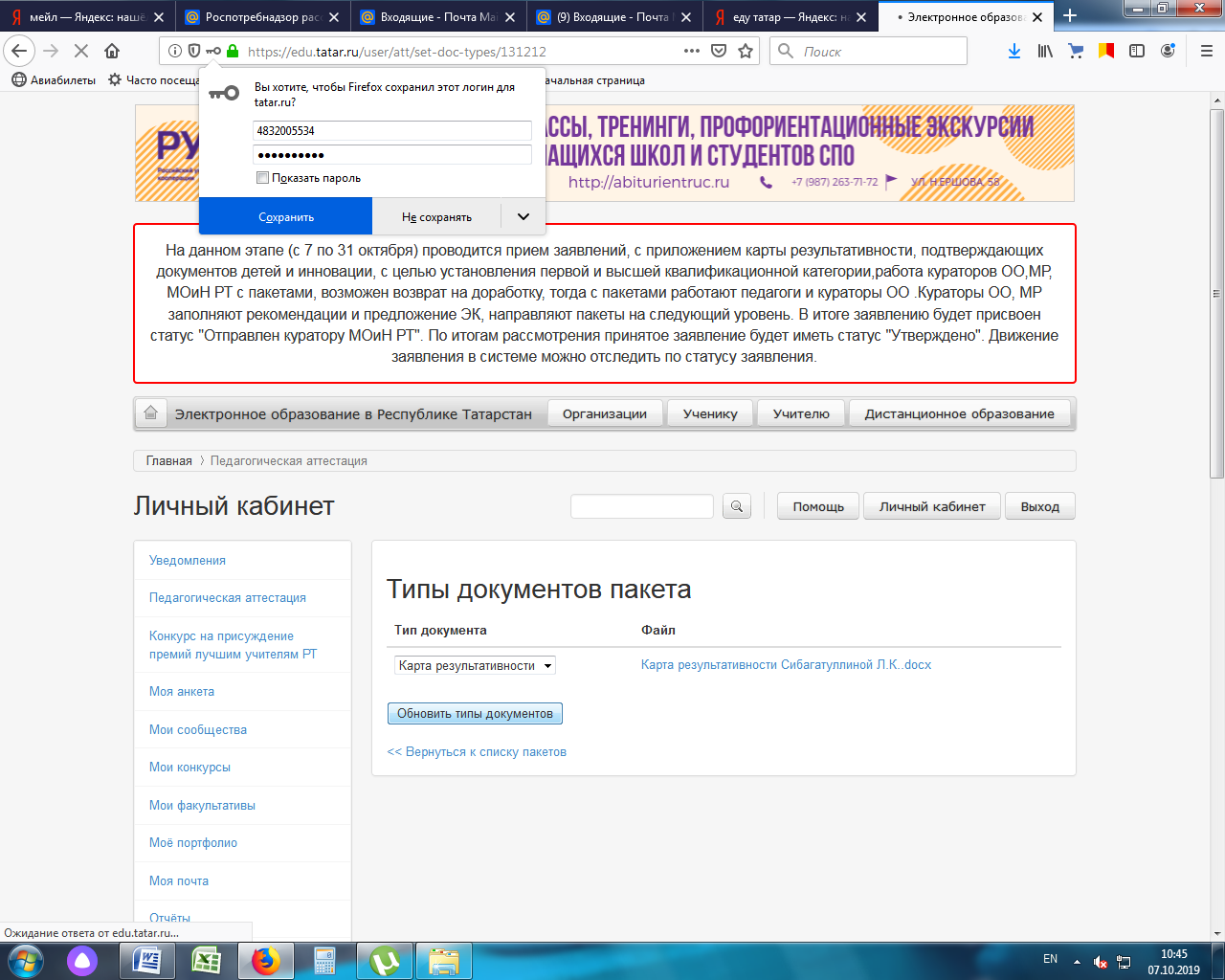 Документы для высшей
 квалификационной категории:
-заявление (заполняется в пакете)
-карта результативности
-приказ о предыдущей аттестации
- лист самооценки(для вновь аттестующихся педагогов) 
-документ об инновационной деятельности
-диплом об участии педагога в конкурсе
-диплом об участии  воспитанника  в конкурсе
Изменение типа документов 
для высшей квалификационной категории
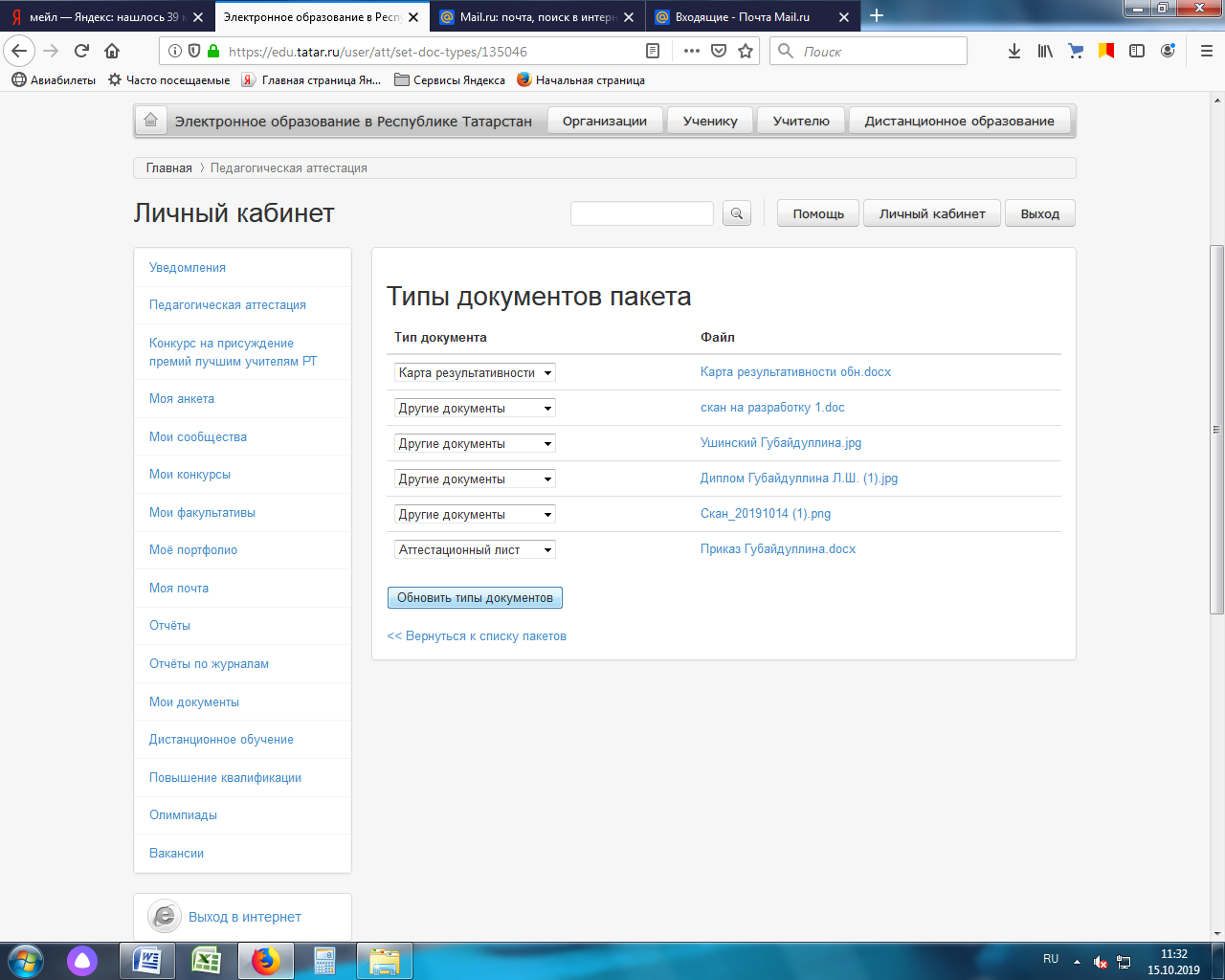 Отправка пакета аттестуемого педагога куратору ОО
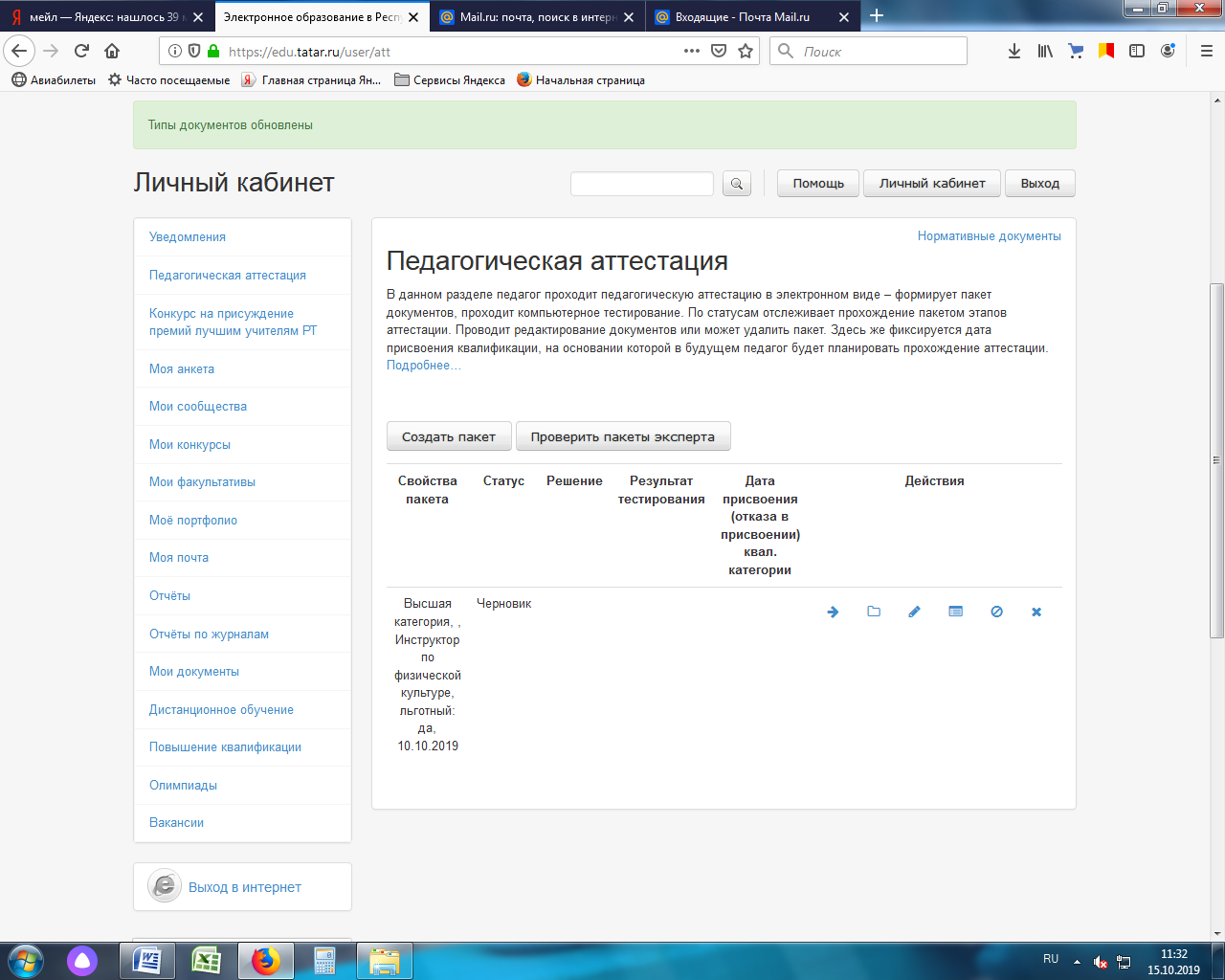 Отправка пакета аттестуемого педагога куратору МР
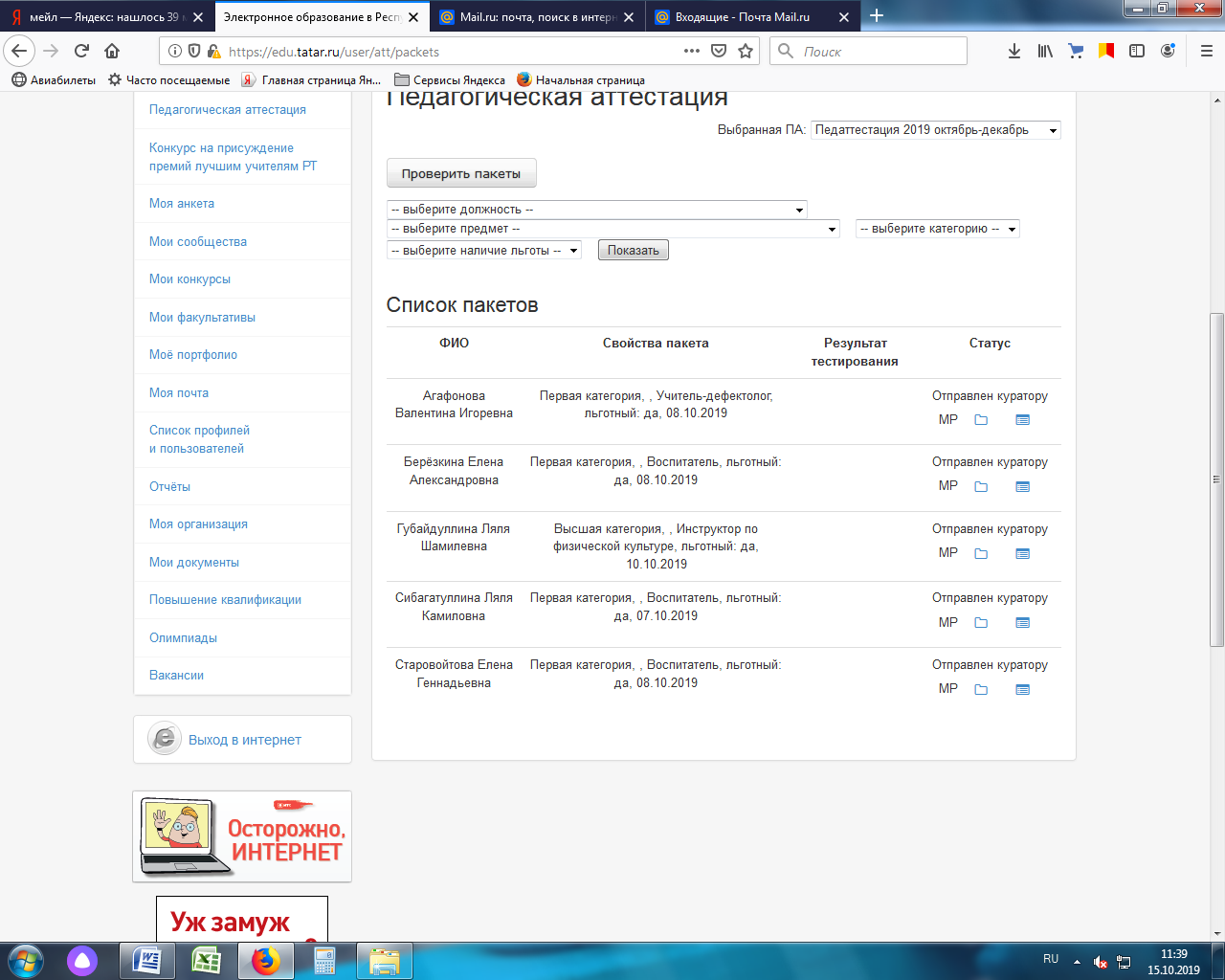 Спасибо за внимание